Section 5.5
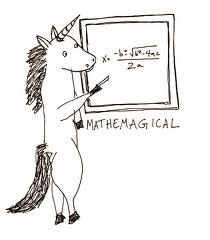 The Quadratic Formula
Objectives:
Use the quadratic formula to solve quadratic equations that model real-world situations.

Use the axis of symmetry formula to find maximum or minimum values of quadratic equations that model real-world situations.
Proof:
Proof Continued
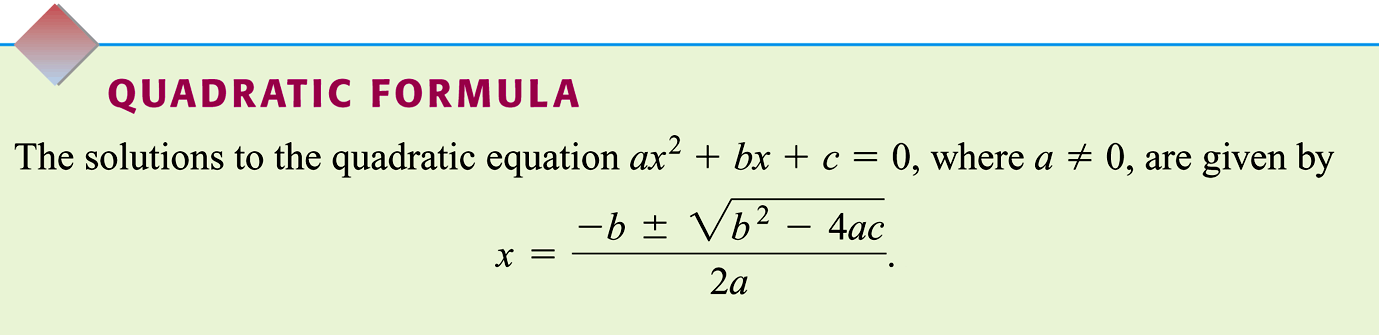 Example 1: Solve 3x2 – 5x + 2 = 0 using the quadratic formula.
a = 3, b = - 5,  c = 2
x = 6/6 = 1
or
x = 4/6 = 2/3
Therefore…
Example 2: Find the x intercepts to the nearest hundredth (Check answer using your calculator)
Let a = 2, b = 5, and c = 9.
Solve the equation
x-intercepts are approximately
(3.71, 0) and (-1.21, 0)
Axis of Symmetry Formula: Proof
A formula for the axis of symmetry can be found by finding the midpoint between the x-intercepts.
Use the quadratic formula and midpoint formula.
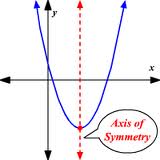 Axis of Symmetry Formula: Proof
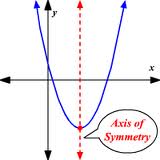 Formula for the axis of symmetry
Example 3: Use the axis of symmetry formula to find the vertex (Check using graphing calculator)
Homework:
5.5 Practice and Apply
Write for 5 minutes:
Which method do you prefer for solving quadratic equations: 
Completing the Square or the Quadratic Formula?

EXPLAIN why you chose that method.
Example 4: A Classic Problem
You have 40 feet of fence to enclose a rectangular garden along the side of a barn.  What is the maximum area that you can enclose?
Keep in mind:

x cannot be negative or 0. 

x cannot be ≥ 20 or we would get a negative length or a length equal to 0.
Example 4: A Classic Problem
You have 40 feet of fence to enclose a rectangular garden along the side of a barn.  What is the maximum area that you can enclose?
Find the Maximum
Area = -2x² + 40x
x = -b/(2a)
x = -40/-4
x=10
Therefore, the width is 10ft and the length is 20ft.
The maximum area is 200ft²
A Strategy for Solving Maximum-Minimum 
Problems:

1. Read the problem carefully.  Make a drawing.
2. Make a list of variables and constants, noting what units are used.  Label the measurements on your drawing.
A Strategy for Solving Maximum-Minimum 
Problems (concluded):

3. Translate the problem to an equation involving a quantity to be maximized or minimized.

4. Make sure the equation is in terms of one variable.  Use what you learned to determine the maximum or minimum values.
Example 5: The sum of two nonnegative numbers is 20.  Find the 
numbers if: 
The sum of their squares is to be as small as possible.
What is the smallest sum?
a) Let the two numbers be represented by x and 20 – x.
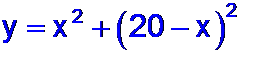 Example 6:  
A stereo manufacturer determines that if he sells x units of 
a new stereo, the total revenue will be:

The manufacturer also determines that the total cost of 
producing x units is given by

	a) Find the total profit P(x).
	b) How many units must the company produce and
		sell in order to maximize profit?
	c) What is the maximum profit?
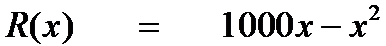 C(x) = 3000 + 20x.
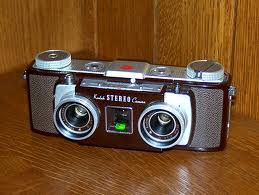 Example 6 (continued):  


a)
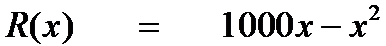 C(x) = 3000 + 20x
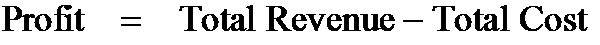 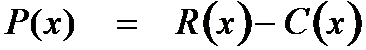 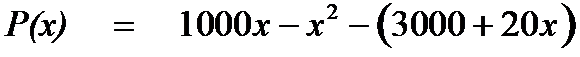 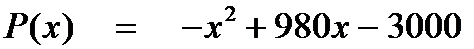 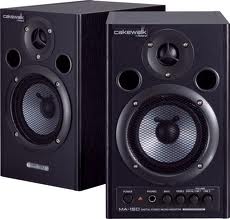 [Speaker Notes: NOTE:  In the textbook, on p. 164, they substitute in 300 (instead of 3).]
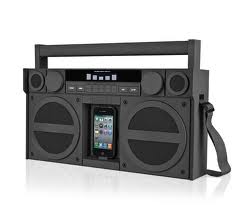 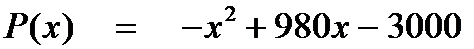 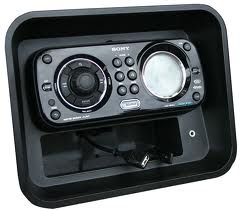 Example 6 (concluded): 

c) The maximum profit is given by



The stereo manufacturer makes a maximum profit of $237,100 when 490 units are produced and sold.
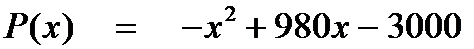 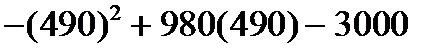 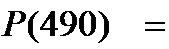 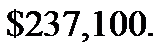 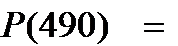 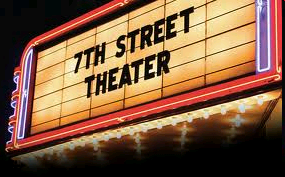 Example 7:  



A theater determines that, at an admission price of $26, it averages 1000 people in attendance.  
For every drop in price of $1, it gains 50 customers.  

Each customer spends an average of $4 on concessions.
a) What is the revenue function?
b) What admission price should the theater charge in order to   
      maximize total revenue?
c)What is the maximum revenue?
Example 7 (continued): 
Info: Admission price of $26 averages 1000 people.  
For every drop in price of $1, it gains 50 customers.  
Each customer spends an average of $4 on concessions.

a) Let x = the number of dollars by which the price of $26 should be decreased.
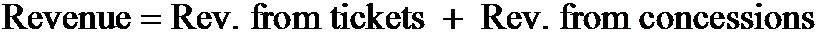 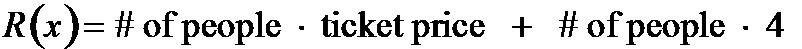 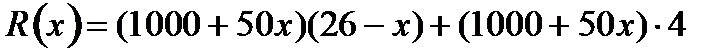 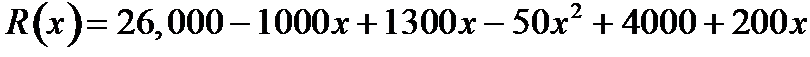 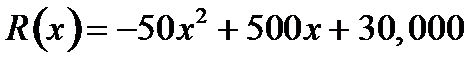 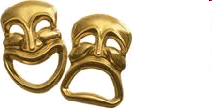 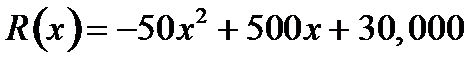 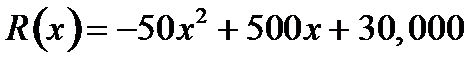 Example 7 (concluded): 

c) The maximum revenue is given by:

R(5) = -50(5)² + 500(5) + 30,000
	    = -50(25) + 2500 + 30,000
        = -1250 + 32500
        = $31,250

The maximum revenue is $31,250
Homework:
Worksheet: 
Solving Maximum and Minimum Problems